Remesas, Transnacionalismo y Finanzas en los inmigrantes Latinos en España
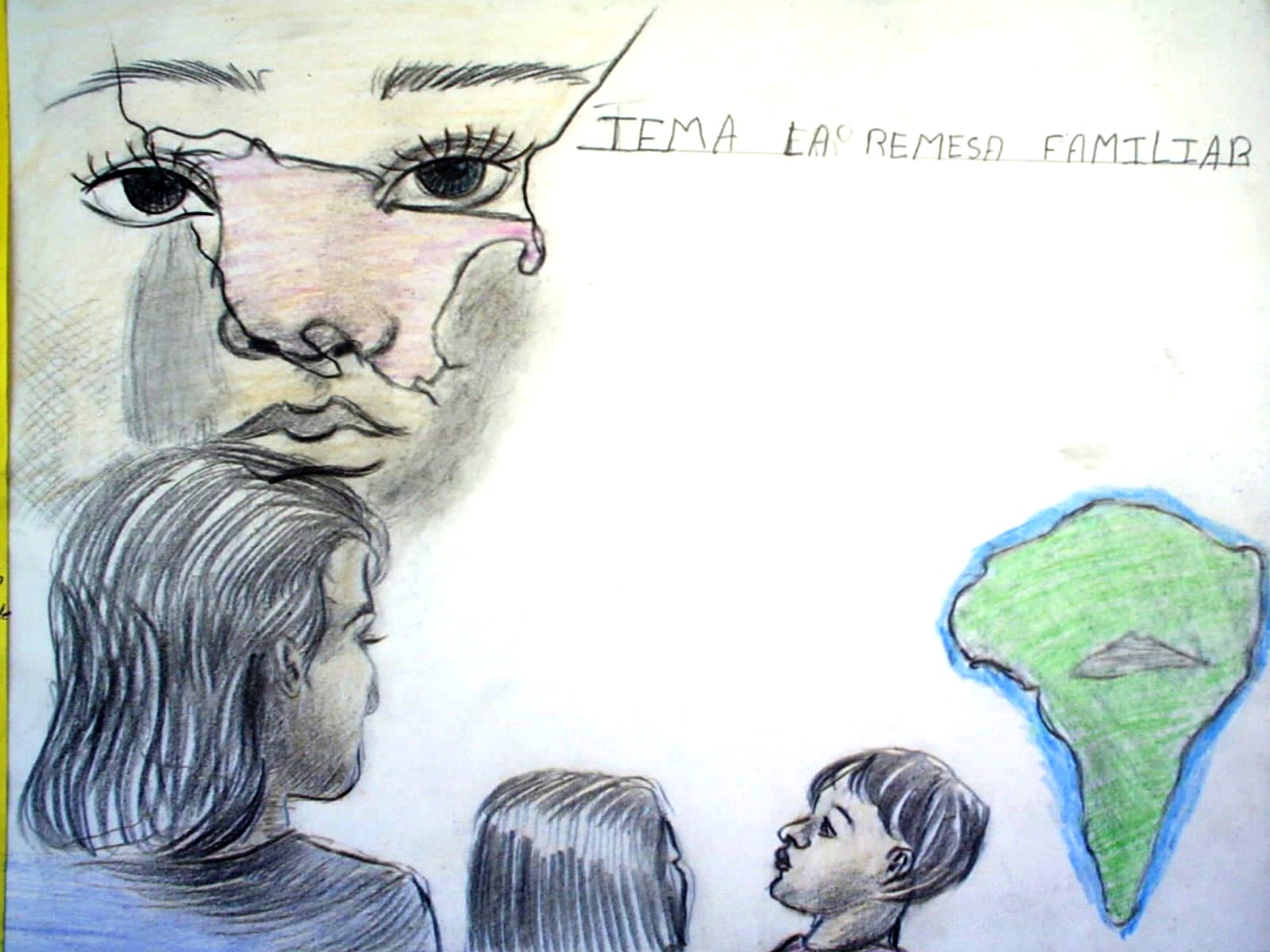 Manuel Orozco
Junio 6, 2007
Banco Inter-Americano Desarrollo 
y Ministerio de Economia; 
Madrid
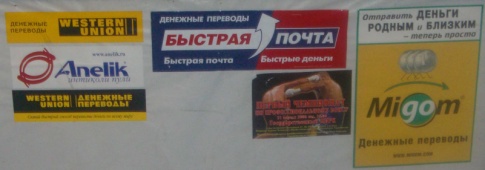 Remesas y finanzas
El debate sobre el apalancamiento de remesas en asociación con el desarrollo financiero no es arbitrario: existe una relación orgánica entre el envío de dinero y la demanda de actividades financieras;
El caso de los Latinoamericanos en España no es diferente: a pesar que la gran mayoría del envío es para lidiar con el costo de vida, las remesas están ligadas a condiciones como el ahorro, las cuentas bancarias, y el interés en invertir.
Por un lado, la transferencia de remesas está ligada a intereses financieros por encima de consideraciones del mercado de transferencias propio. Por otro lado, aquellos que tienen cuentas de banco en ambos países lo hacen en función de consideraciones financieras y enlaces binacionales;
Esta relación entre remesas y finanzas resalta aun mas la importancia de movilizar esfuerzos en profundizar la bancarización y el acceso al sistema financiero a travéz de alianzas entre el sistema financiero y la banca, el diseño de productos que reflejen las preferencias financieras de los que envían y reciben.
1. El envio de remesas
Aunque los usuarios de bancos o cajas de ahorro tienden a pagar menos o nada, la
gran mayoría de los giros (61)% se producen a través de empresas remesadoras 
argumentando la conveniencia de éstas (30%),
sin embargo . . .
. . .los factores determinantes del envío están influidos por consideraciones financieras:
Por cada familiar con cuenta bancaria, el envío de remesa aumenta en un 7%;
Aquellos con cuentas en ambos países tienden a enviar un 11% más;
Si éstos consideran que la situación en sus países está deteriorando envían un 3% mas;
Y entre mas ingresos tienen envían hasta un 24% mas;
Pero si llevan mas tiempo enviando, envían un 10% menos;
Y si son mujeres envían un 5% menos.
2. Aunque los que mantienen cuentas bancarias en ambos países son un porcentaje pequeño . . .
. . . los factores financieros y transnacionales son influyentes  de esa actividad . . .
El contacto transnacional aumenta la probabilidad de tener cuentas binacionalmente en un 30%;
Similarmente, aquellos interesados en montar un negocio en su país de origen incrementan la propiedad de cuenta en ambos países en un 50%;
Quienes envían dinero a través de bancos o cajas de ahorro aumentan en ochenta y noventa porciento la tenencia de cuentas en ambos lugares;
Aquellos que llevan enviando dinero por mas tiempo reducen el tener cuentas en un 16% (sin embargo son el grupo que mas planea en invertir en casa y negocio).
Por otro lado el sexo del migrante no tiene incidencia.
Interés en invertir y tiempo de estar enviando dinero
3. La tendencia en los hogares receptores es similar  . . .
Las remesas aumentan en un 4% cuando el receptor es de mayor edad;
Recibiendo remesas en períodos mas largos de tiempo aumenta el volumen en un 10%;
Aquellos que mantienen mas contacto con sus familiares también reciben mas dinero; 
Aquellos que tienen cuenta bancaria reciben un 27% mas;
Entre mas tiempo lleva uno recibiendo remesas, mas alta la probabilidad de que el receptor montará un negocio;
Igualmente, poseer una cuenta bancaria aumenta el chance de tener un negocio
4. Pero a pesar que existe una relación entre remesas y finanzas, la intermediación financiera en Lationamérica continúa siendo pobre . . .
El porcentaje de personas con cuentas en ambos países es muy pequeño, 
El porcentaje de receptores con cuenta de ahorro también es muy pequeño;
Las ganancias representan un 15% del ingreso total de muchos bancos en ALC
5. Implicaciones y recomendaciones
La importancia de acelerar iniciativas de apalancamiento para aumentar las opciones de acceso al sistema financiero son mas imperativas al reconocerse que las remesas tienen un vínculo financiero importante.
Algunas estrategias pueden incluir los siguientes elementos: 
Acuerdos entre empresas remesadoras y bancos para la comercialización de servicios de pago y productos financieros;
Acuerdos entre bancos y cajas con instituciones microfinancieras en América Latina y el Caribe para extender la red de pago y el acceso a las transferencias;
Introducir métodos modernos de pago de remesas, como las tarjetas y la telefonía celular, acompañados con la bancarización electrónica de comerciantes en América Latina.
Fortalecer el trabajo de diseño de productos financieros a nivel binacional incluyendo préstamos estudiantiles, cuentas de ahorro juvenil, seguros de vida y médico, repatriación de cuerpo, entre otros.
Insertar un enfoque de género que ofrezca productos financieros baratos
Explorar otros productos atractivos a aquellos que recuden su envío de dinero
Las ventajas para acelerar estas estratégias pueden ser mas factibles entre España y América Latina y el Caribe ya que los niveles de bancarización de los inmigrantes Latinos son mayores que el de los que están en Estados Unidos.
Latinoamericanos sin cuentas bancarias en Estados Unidos y España (%)
6. La experiencia actual muestra resultados muy positivos . . .
Banco El Comercio; AMUCCS, Bansefi; Banco Solidario
Iniciativas de transferencias con bancos: red de pagos nacionales
Microfinancieras y remesas
Resultados de regresión del envío de dinero